Mondeling  Nederlands
Cursus 4  – Module 1

Dag 1
Weet je nog?
proeven
de smaak
zout – zoet
stapelen
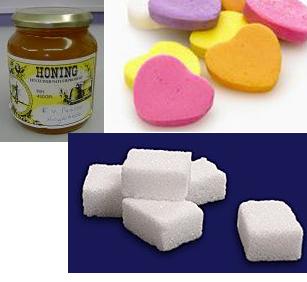 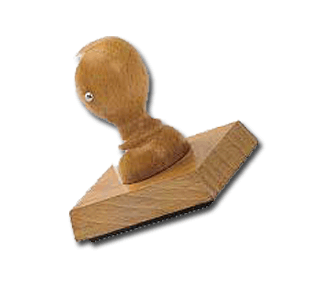 Woord van de dag:       de stempel
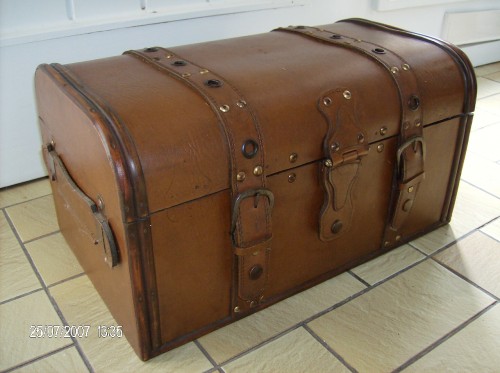 de kist
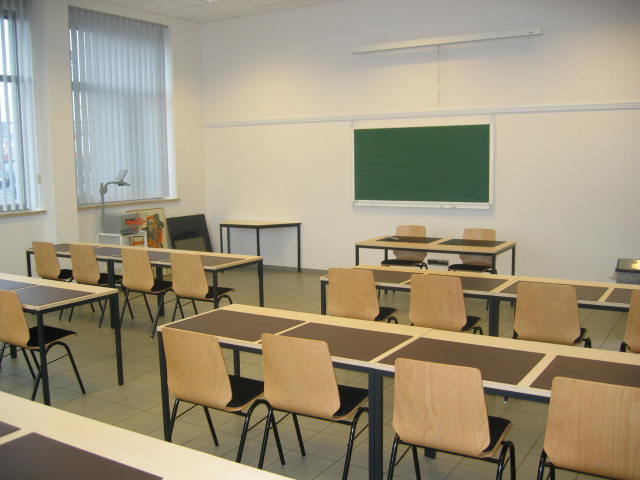 het lokaal
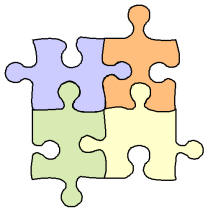 de puzzel
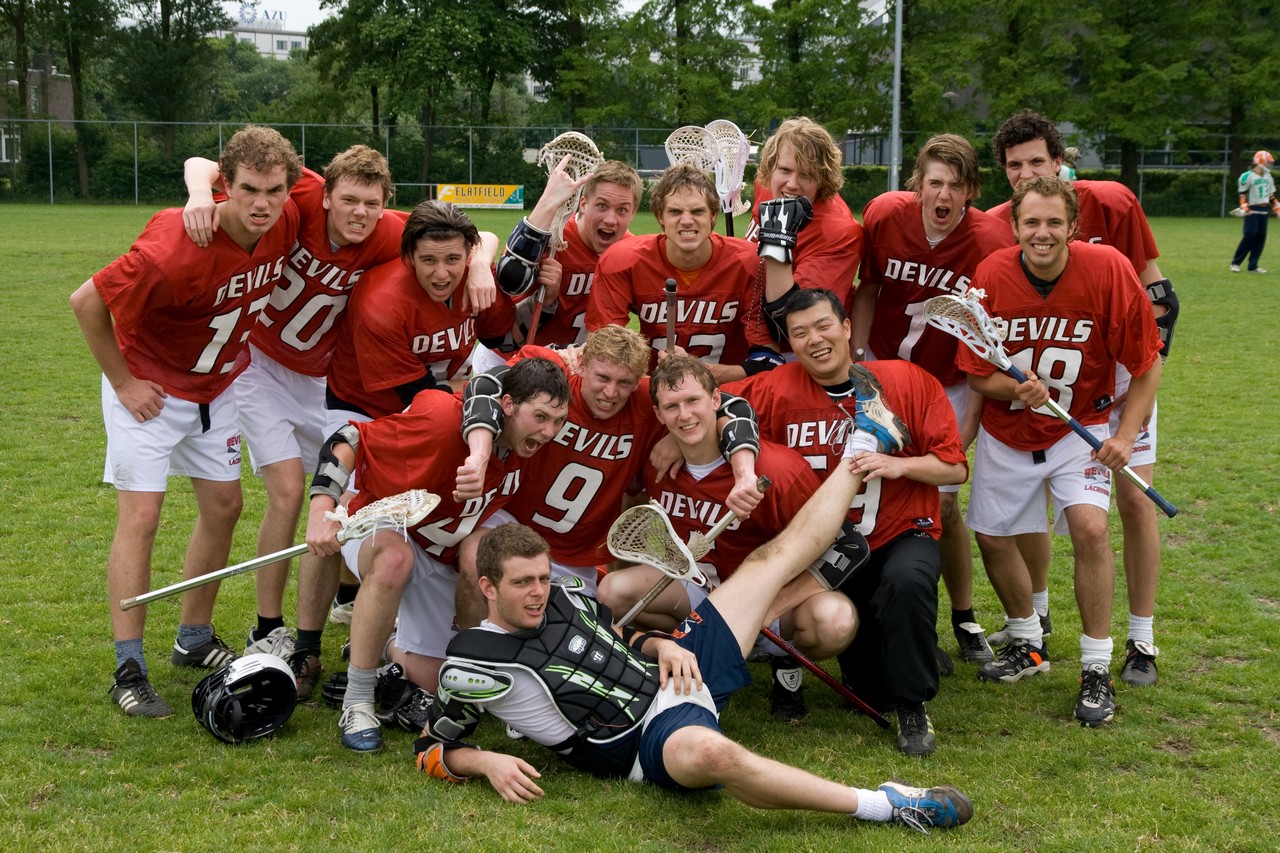 het team
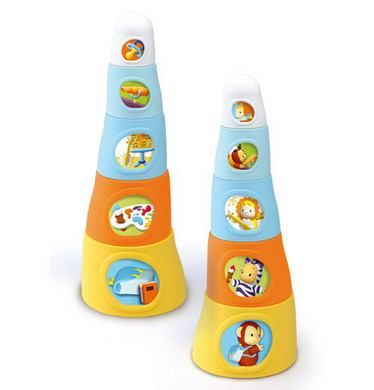 de toren
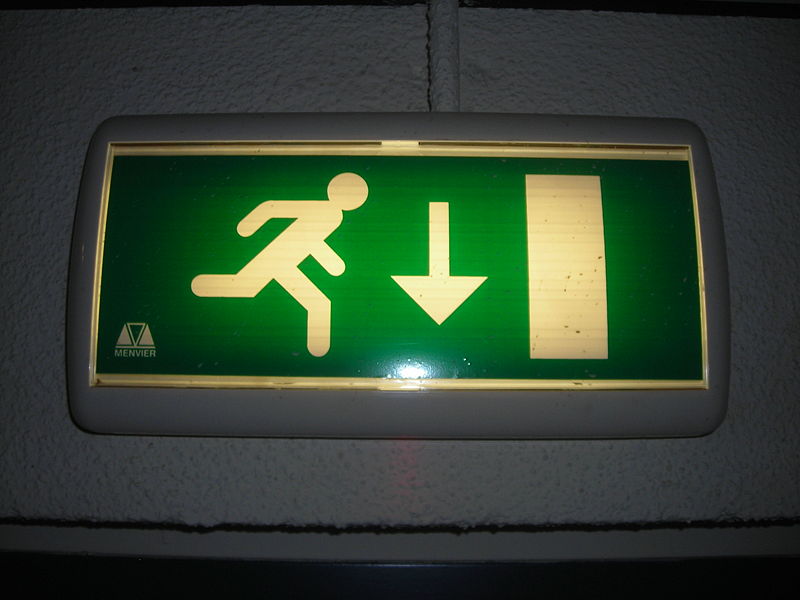 de (nood) uitgang
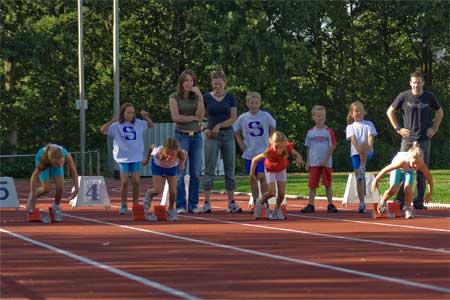 de wedstrijd
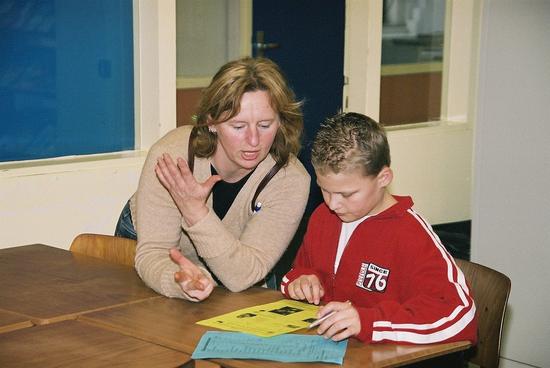 uitleggen
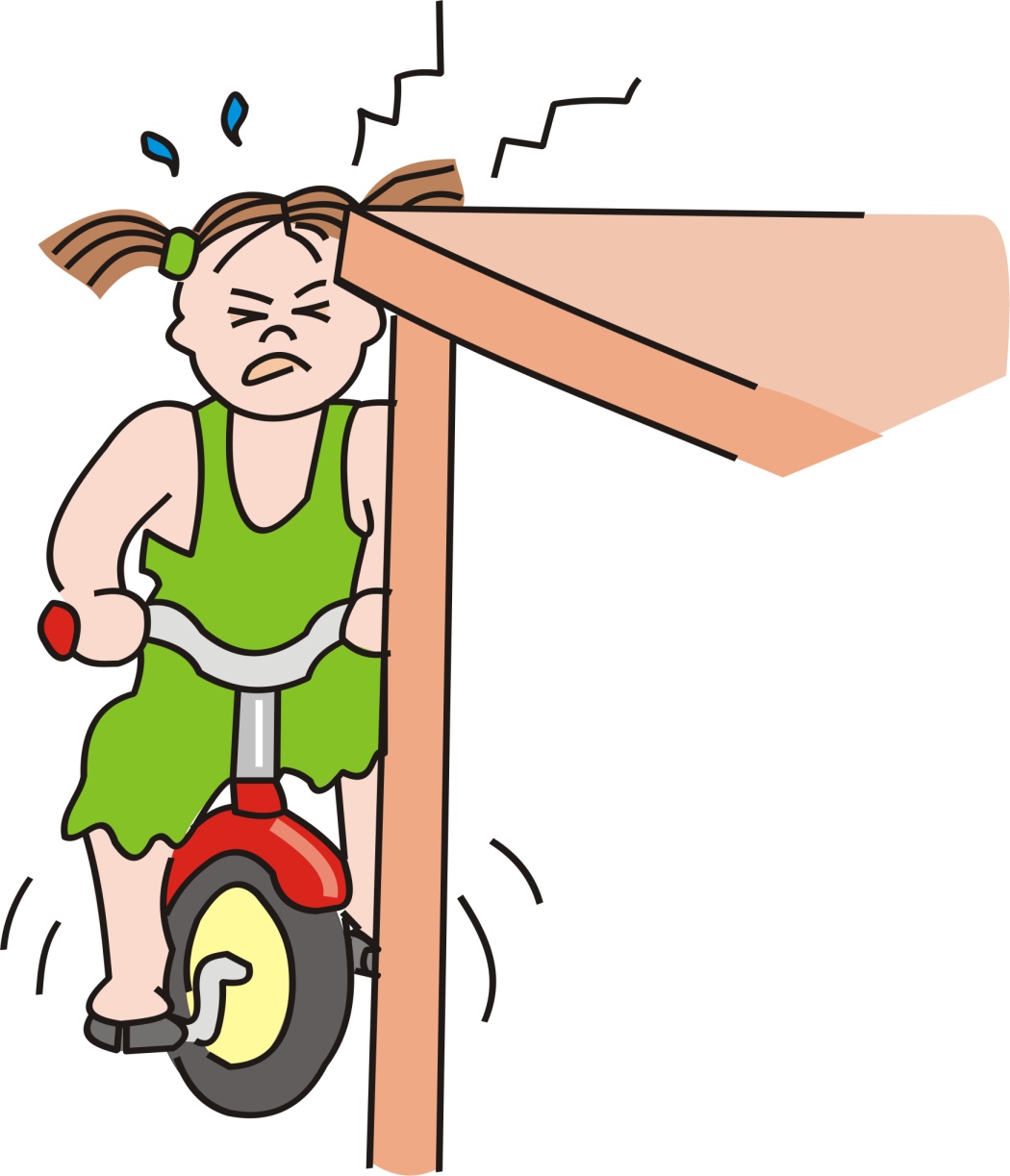 (aan)stoten
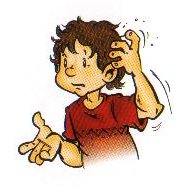 krabben
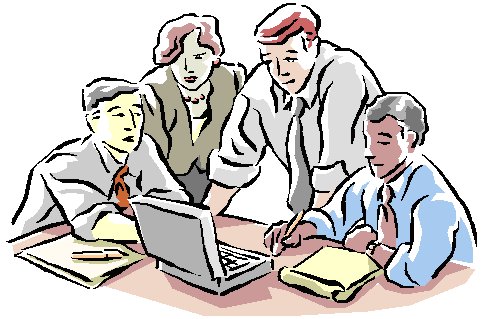 samenwerken
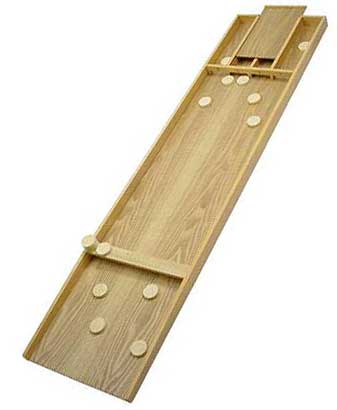 schuiven
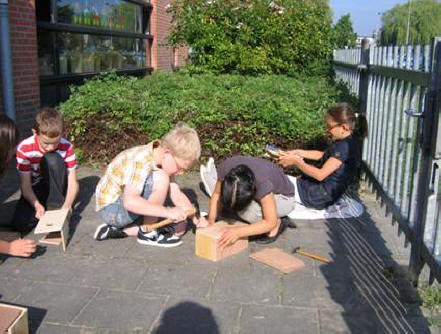 aan de slag gaan
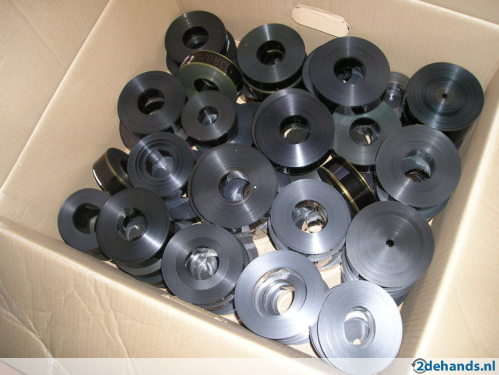 ongeveer
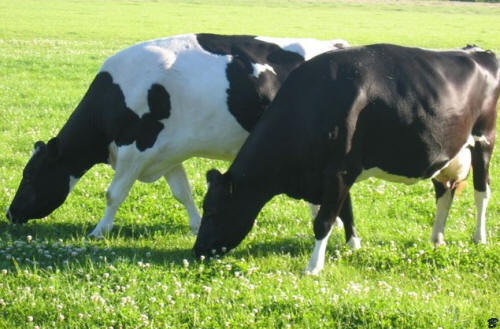 precies (twee koeien)
  Zijn ze ook precies gelijk?
kennen
gauw
Ieder(e)
oké
meervoud
de kist
het lokaal
de (nood)uitgang
de wedstrijd
meervoud
de kist				de kisten
het lokaal				de lokalen
de (nood)uitgang		de uitgangen
de wedstrijd			de wedstrijden
meervoud
de puzzel
de/het stempel
het team
de toren
meervoud
de puzzel				de puzzels
de/het stempel			de stempels
het team				de teams
de toren				de torens
Het verhaal
Wie?
doet?
wat?
waar?
Samengestelde zinnen / voegwoorden
Wat gaan we doen? Tweegesprek op tijd
Leerlingen vertellen in tweetallen over wat ze in het weekend gedaan hebben.
Wijs de leerlingen erop dat ze zoveel mogelijk voegwoorden moeten proberen te gebruiken in hun zinnen:
             en  -   want   -  omdat
(andere leerling kan evt turven hoe vaak de         leerling een voegwoord heeft gezegd)
Wat hebben wij geleerd?
Dag 2
Weet je nog?
de wedstrijd
samenwerken
uitleggen
het team
ongeveer
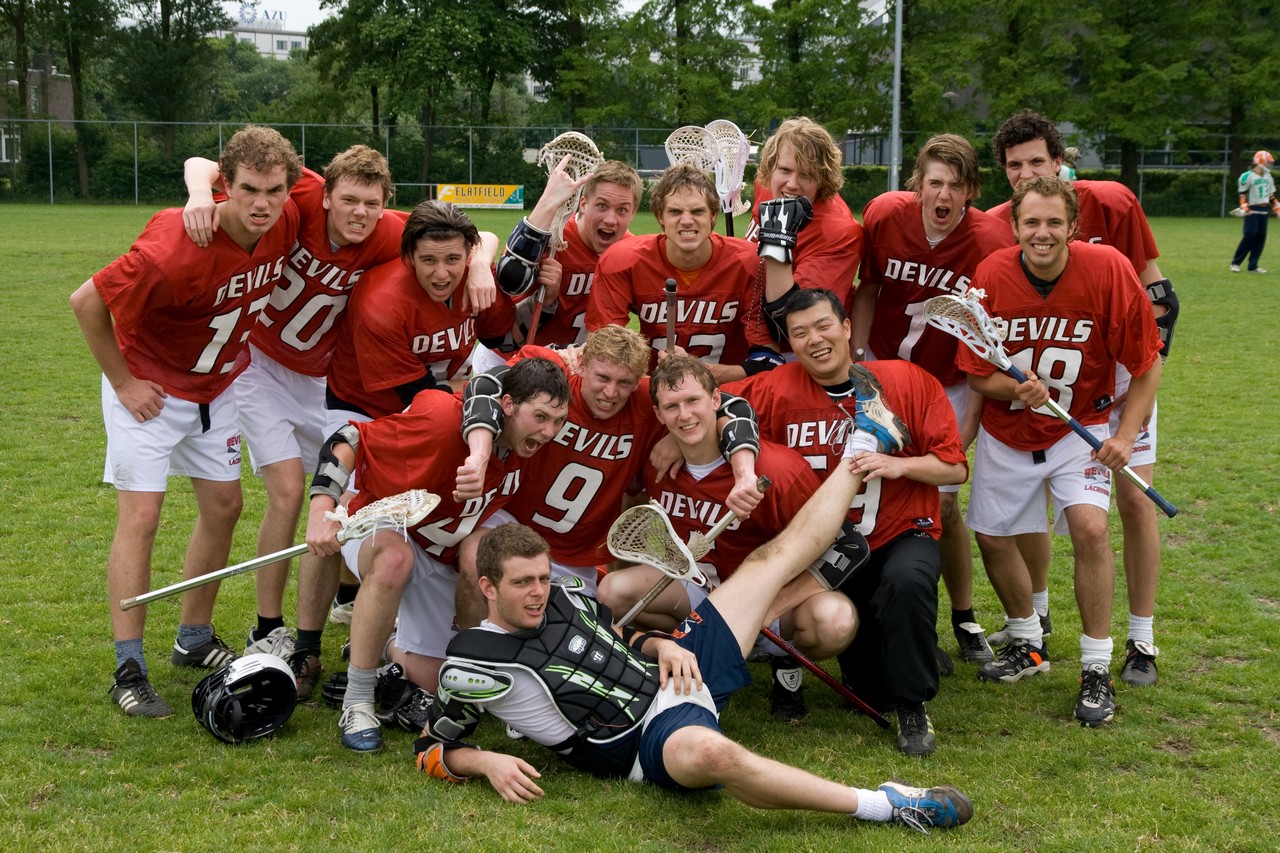 weet je nog?Het verhaal
Wie?
doet?
wat?
waar?
Herhaal de namen van de hoofdpersonen en wijs aan op de WIE kaart
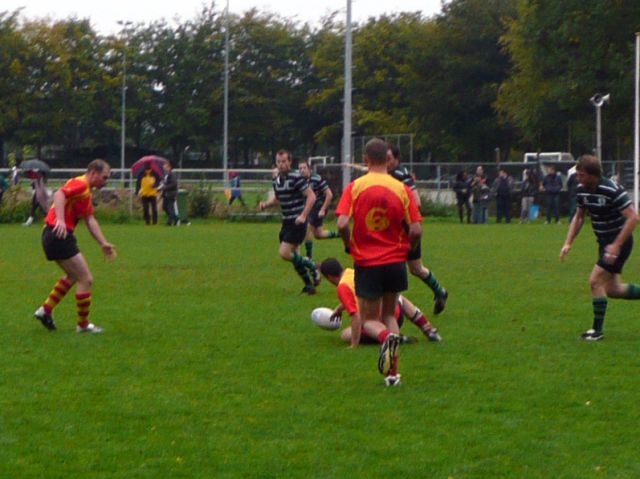 Woord van de dag: de wedstrijd
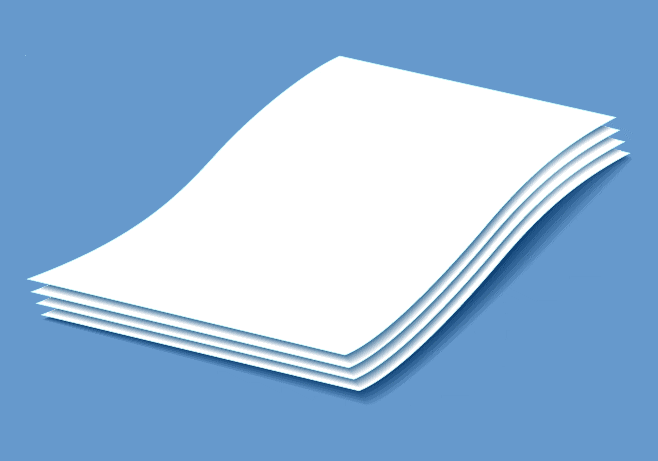 het papier
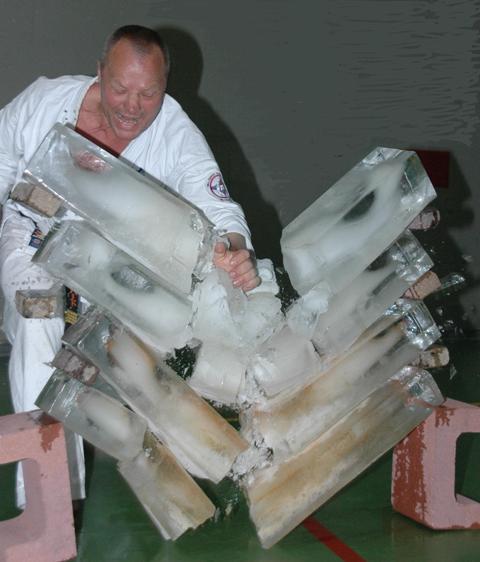 breken
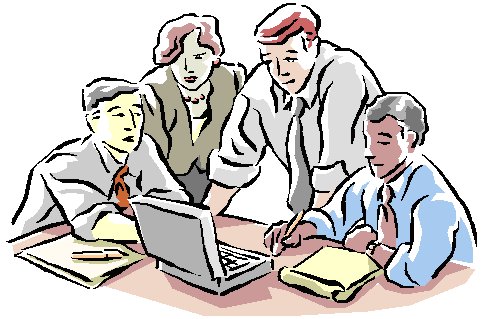 samenwerken
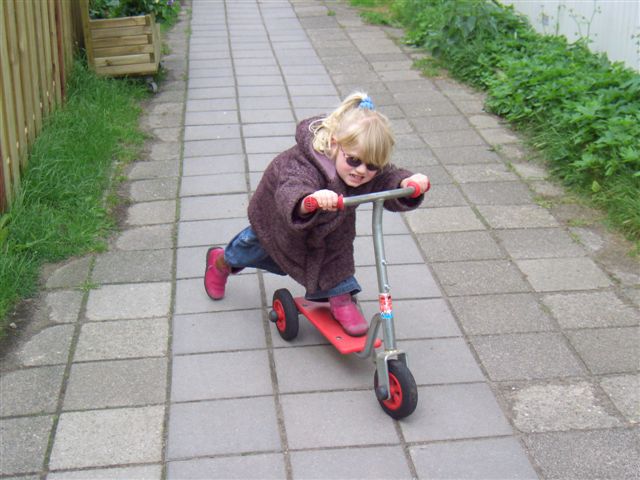 steppen
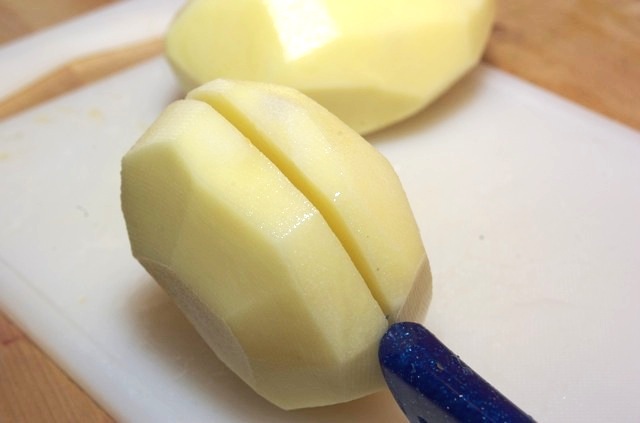 doormidden
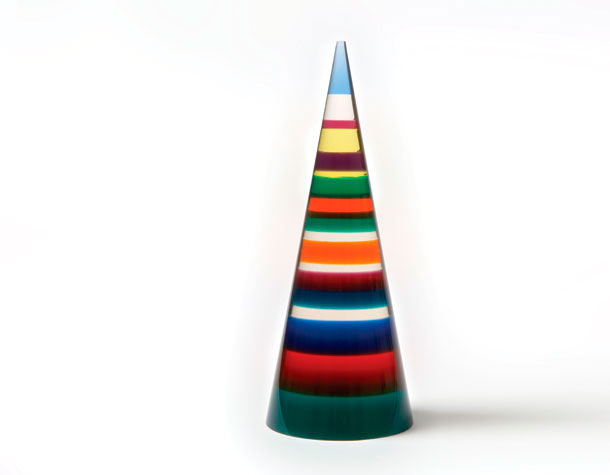 hoog
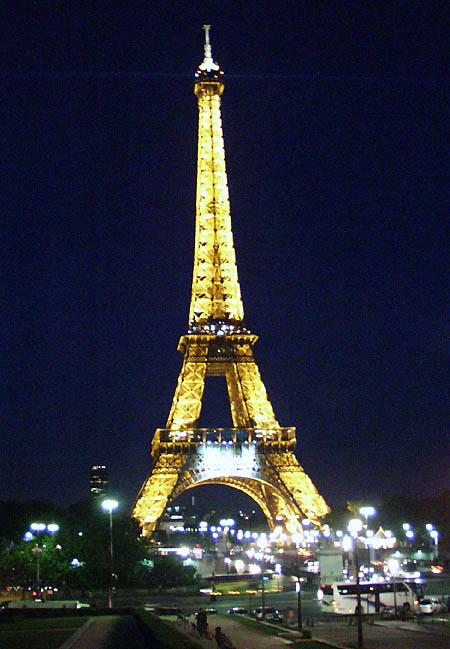 hoogst
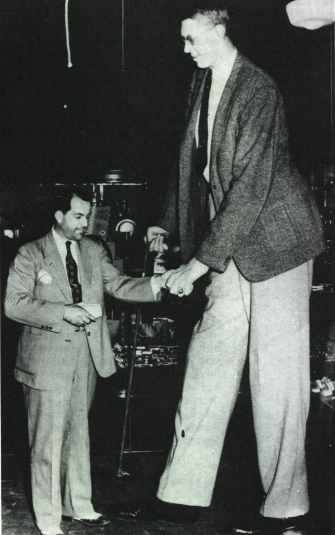 lang - langst
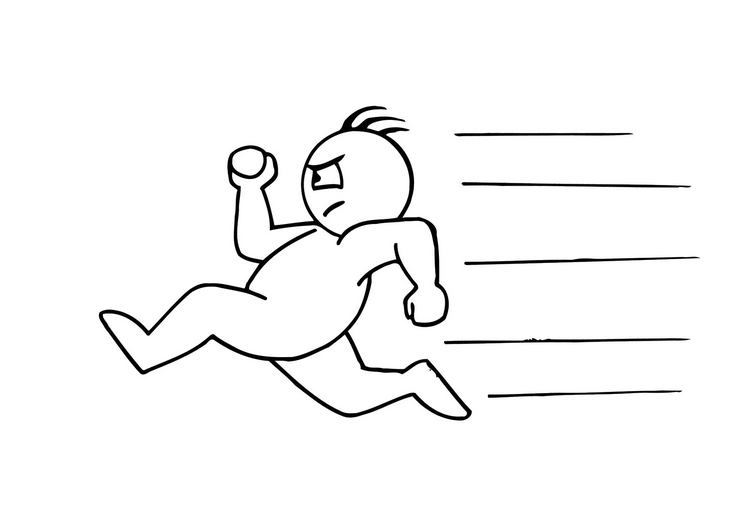 snel - snelst
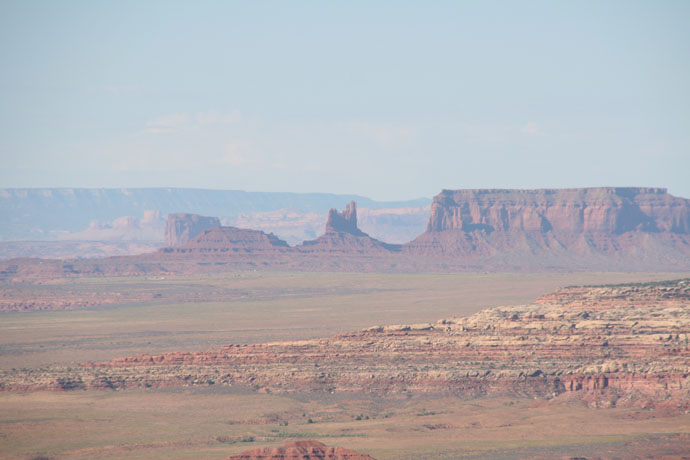 ver - verst
meervoud
het vel
de wedstrijd
meervoud
het vel				de vellen
de wedstrijd			de wedstrijden
Trappen van vergelijking
Wat gaan we doen? Rondpraat
De leerkracht zegt een bijv.nv.
De eerste llng zegt de vergrotende trap.
De tweede idem.
Daarna nieuw bijv. nw. Etc.
Bijvoorbeeld: groot – groter – grootst
 dik – dikker – dikst
 mooi – mooier – mooist
 ver – verder – verst (e)
Wat hebben wij geleerd?
Dag 3
Weet je nog?
de wedstrijd
snelst
langst
verst
hoogst
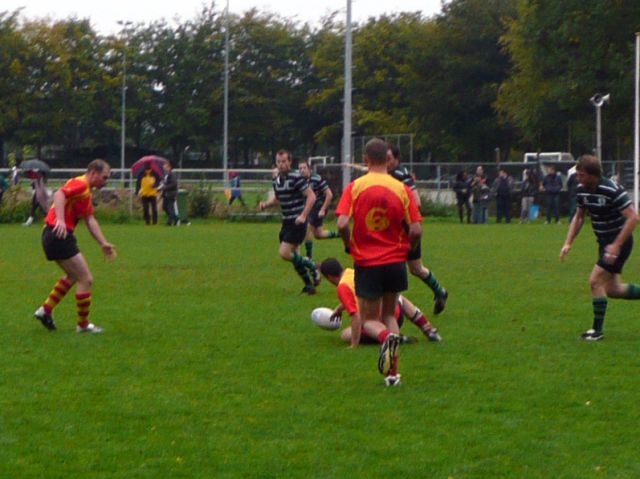 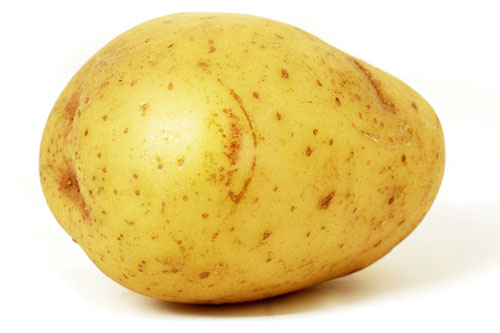 Woord van de dag:
de aardappel
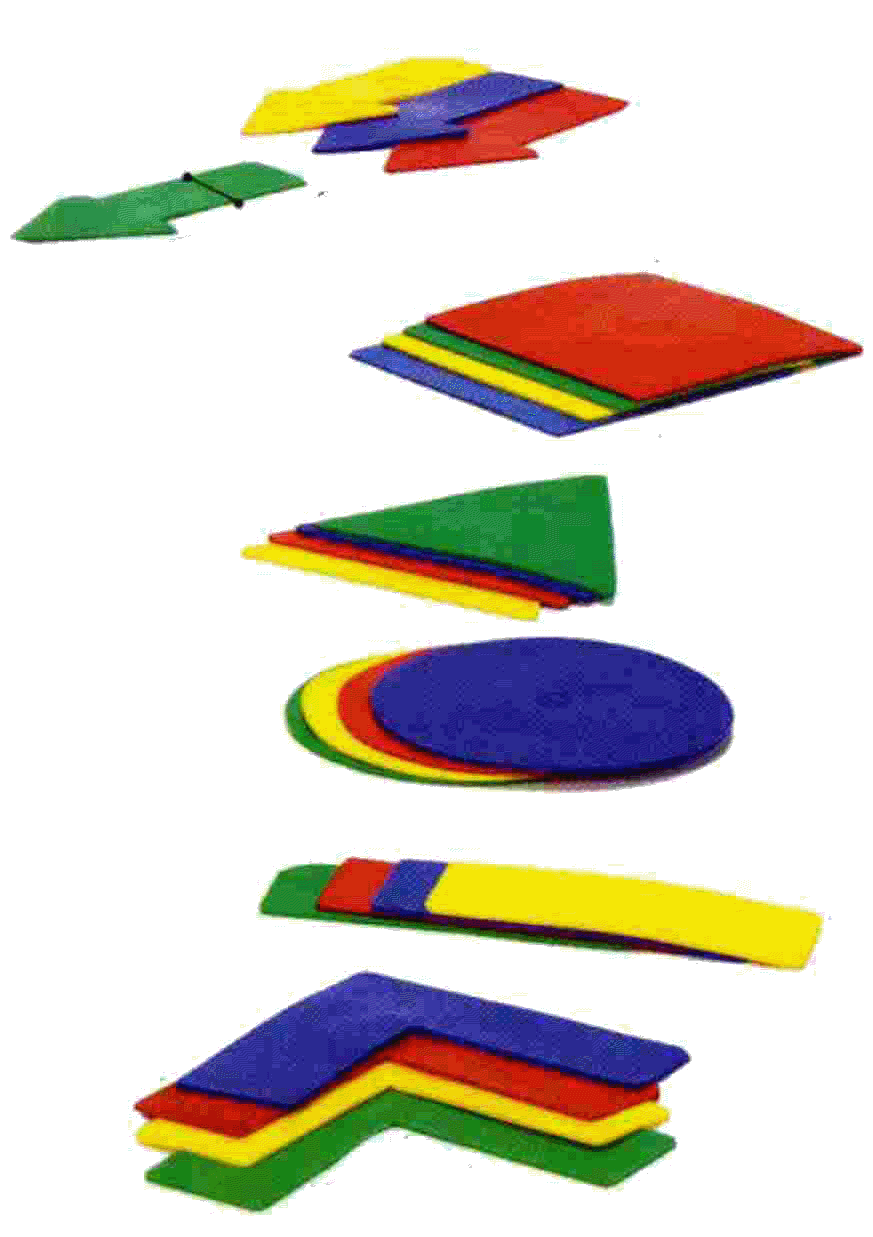 het figuur
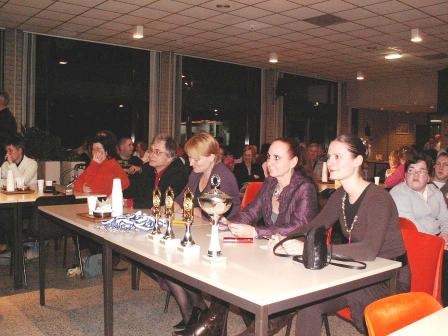 de jury
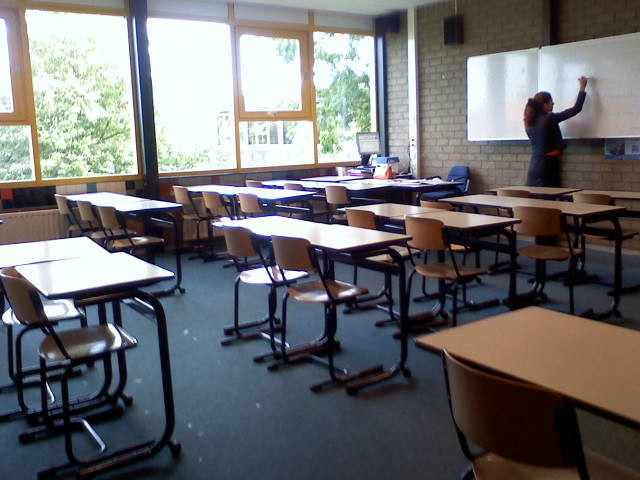 het lokaal
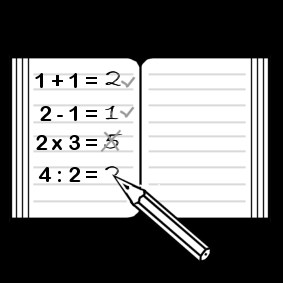 het rekenschrift
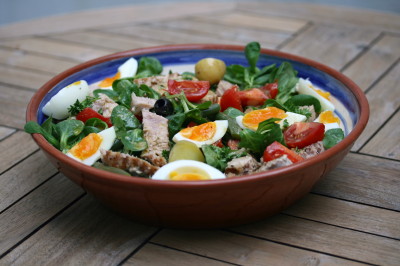 de salade
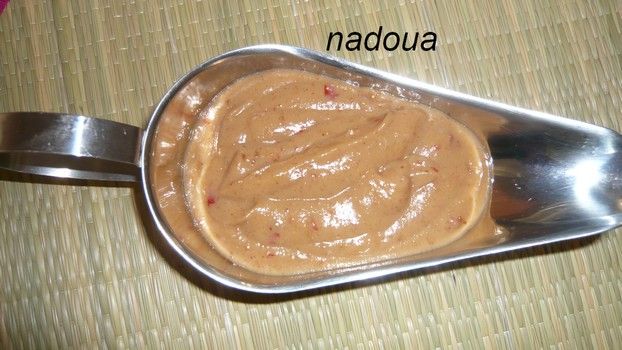 de saus
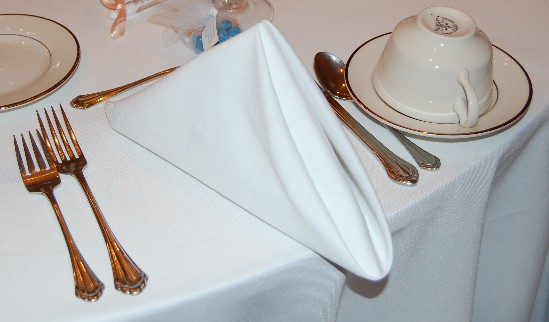 het servet
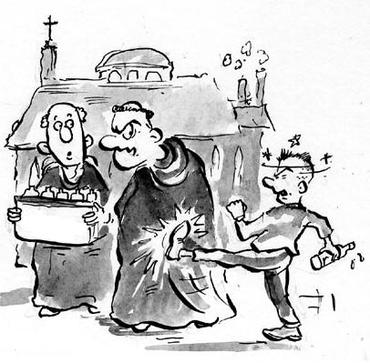 de stommerik
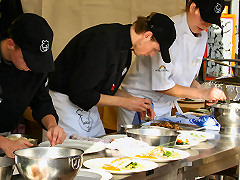 de wedstrijd
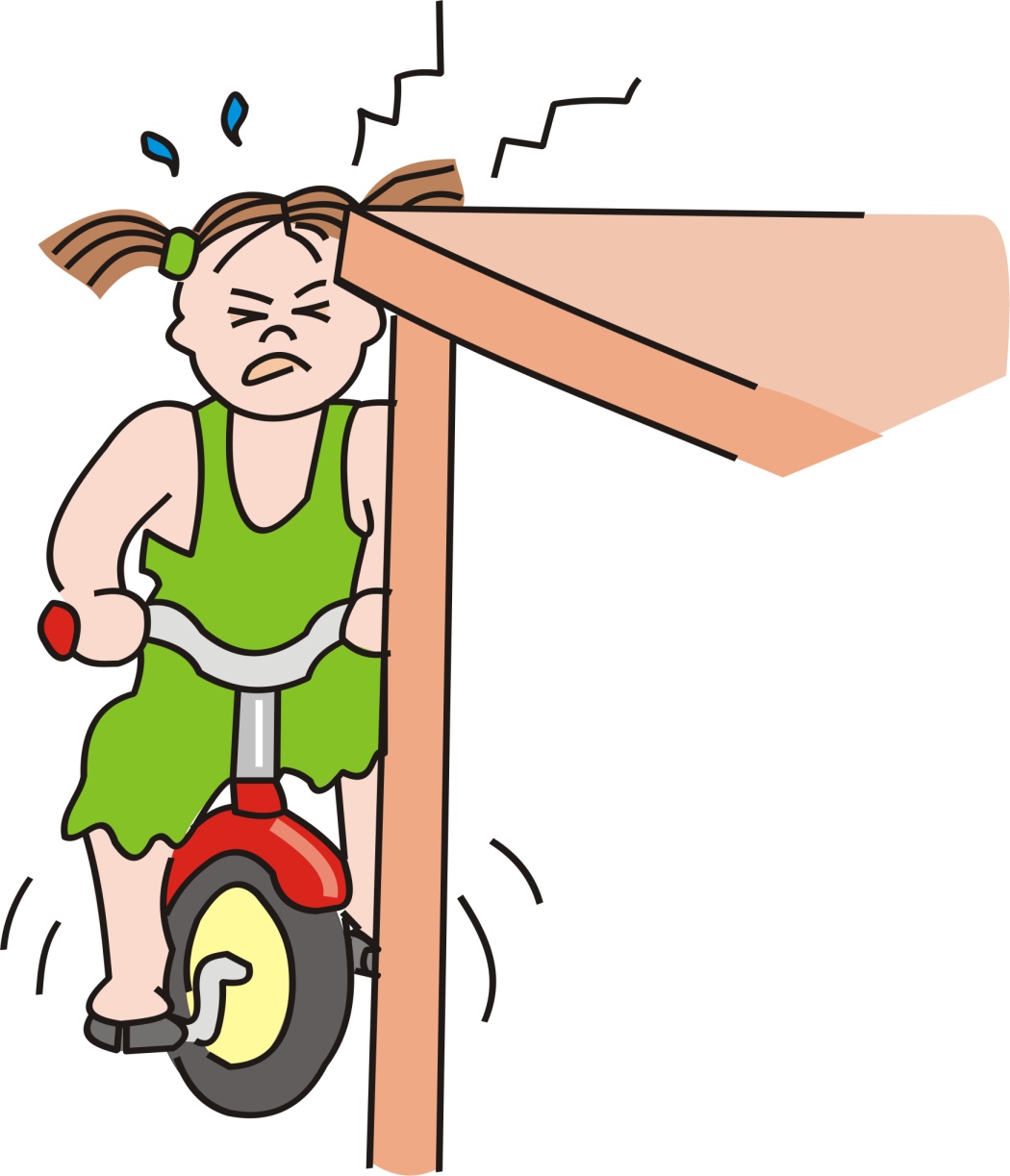 (aan)stoten
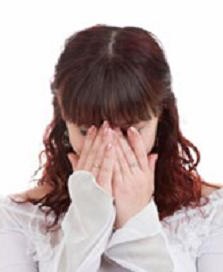 je dood schamen
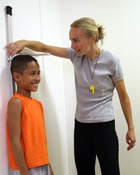 meten
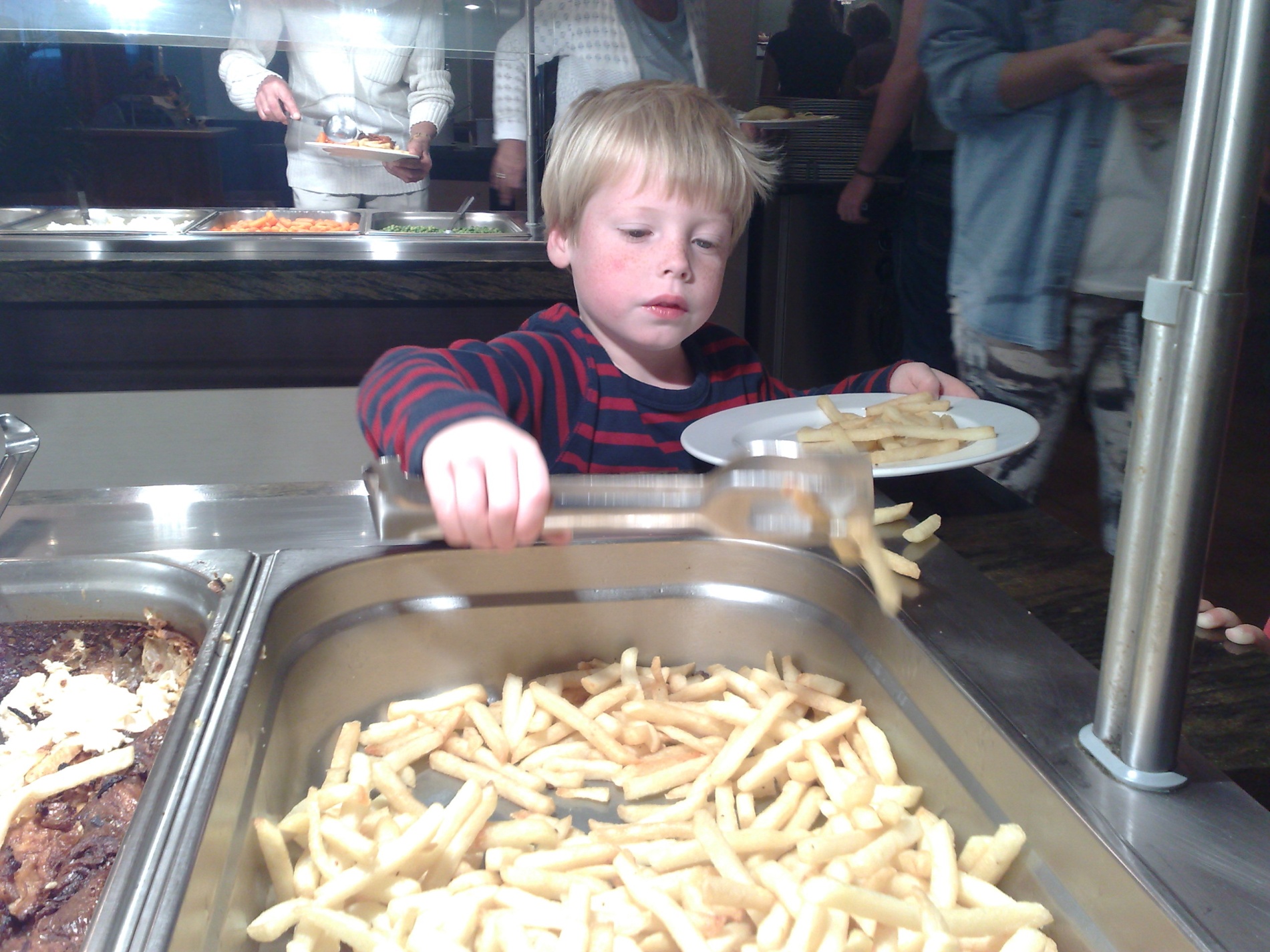 opscheppen
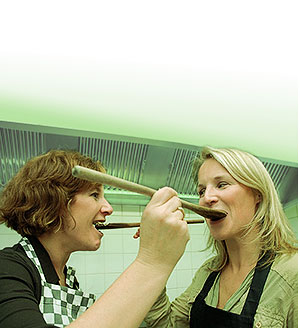 smaken
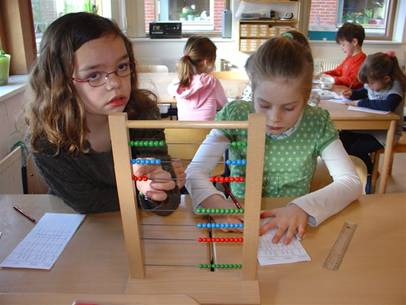 rekenen
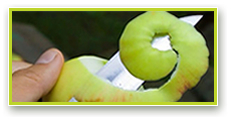 schillen
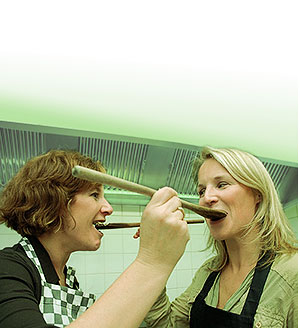 proeven
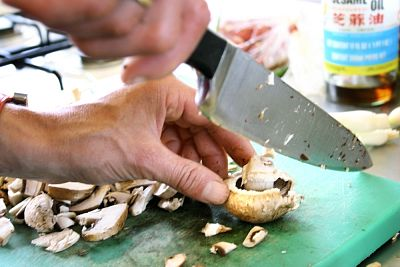 snijden
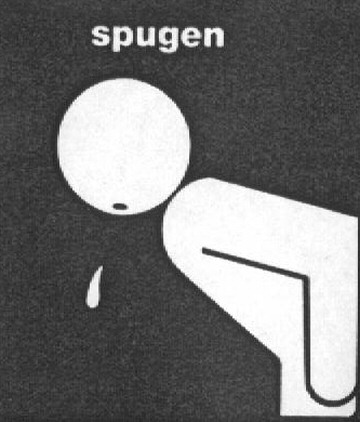 (uit)spugen
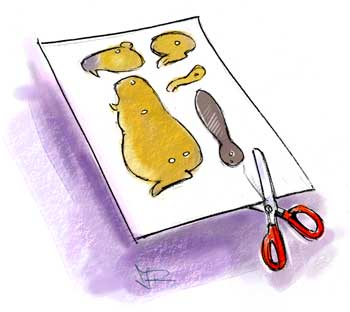 uitknippen
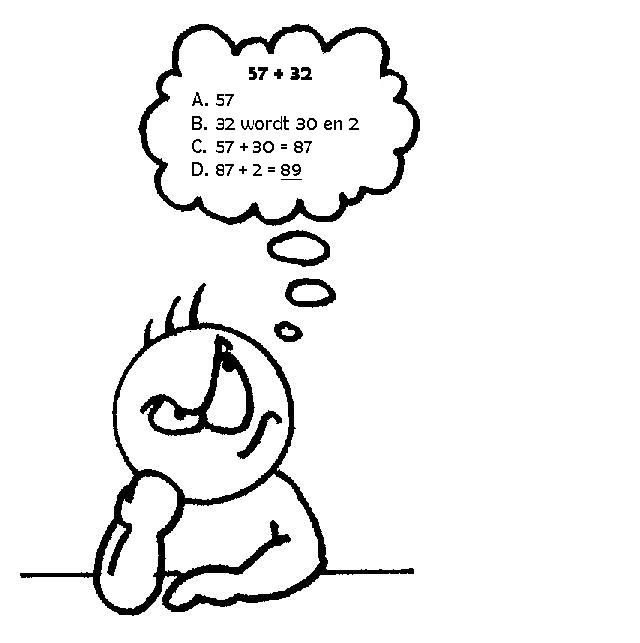 uitrekenen
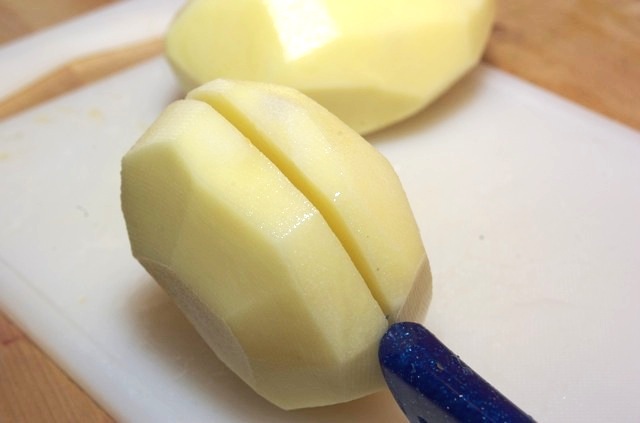 doormidden
meervoud
de aardappel		
het figuur			
het lokaal			
het rekenschrift	
de saus			
het servet			
de wedstrijd
meervoud
de aardappel		de aardappelen
het figuur			de figuren
het lokaal			de lokalen
het rekenschrift	de rekenschriften
de saus			de sausen
het servet			de servetten
de wedstrijd		de wedstrijden
meervoud
de salade
meervoud
de salade				de salades
Het verhaal
Wie?
doet?
wat?
waar?
Vraagzinnen & werkwoorden
Wat gaan we doen? Tweetalcoach
De kinderen (of lk bij OB) schrijven 2x wie/doet/wat op gekleurde strookjes.
Maak tweetallen.
De ene leerling legt de zin neer, de andere coacht en maakt er vervolgens een vraagzin van. 
Daarna wisselen.
Differentiatie: zet de zin in meervoud/gebruik de werkwoorden uit het verhaal: schillen, smaken en spugen/voeg waar toe.
Wat hebben wij geleerd?
Dag 4
Weet je nog?
de jury
de salade
proeven
smaken
doormidden
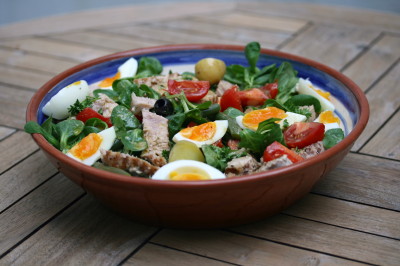 Weet je nog?
De stempel
De wedstrijd
De aardappel
Het verhaal (wie,doet,wat,waar,wanneer)
Wat ga je leren?
Hoeveel?
Precies
Ongeveer
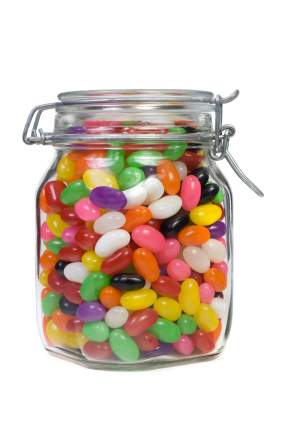 Woorden van de dag:
Precies en ongeveer
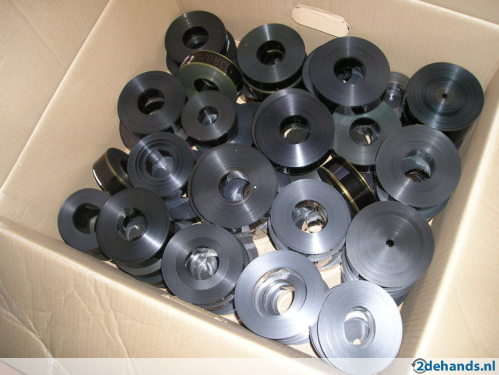 ongeveer
Woord van de dag:
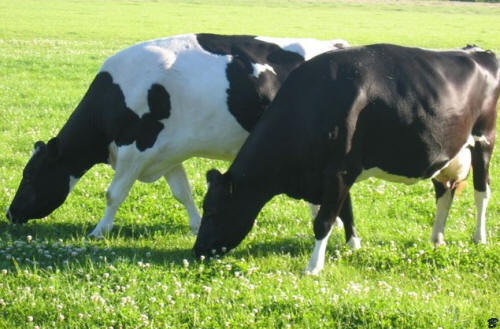 precies
Woord van de dag:
Er  hangen tenminste 5 appels in de boom
tenminste
Pak …… blokken
precies   -  ongeveer   -   tenminste


Tweetal coach:

* 1 leerling zegt hoeveel blokjes
* De ander pakt de blokjes
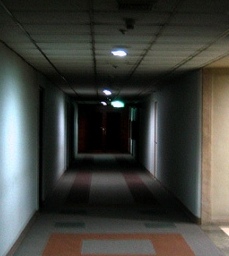 het einde van de gang
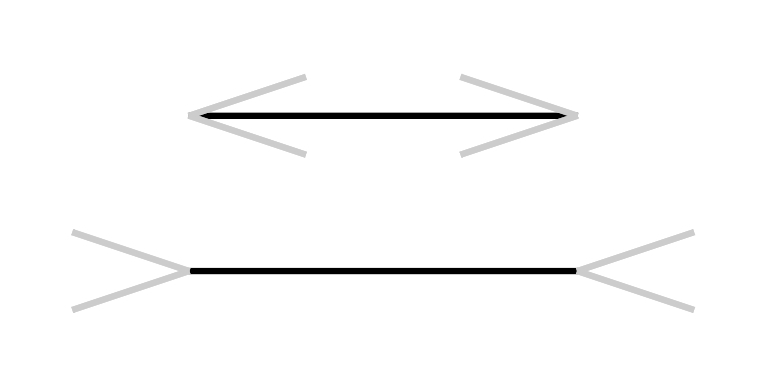 de lijn
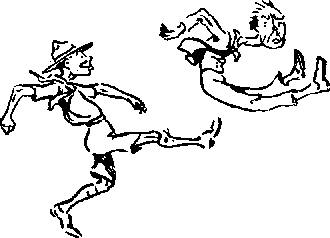 de trap – de schop
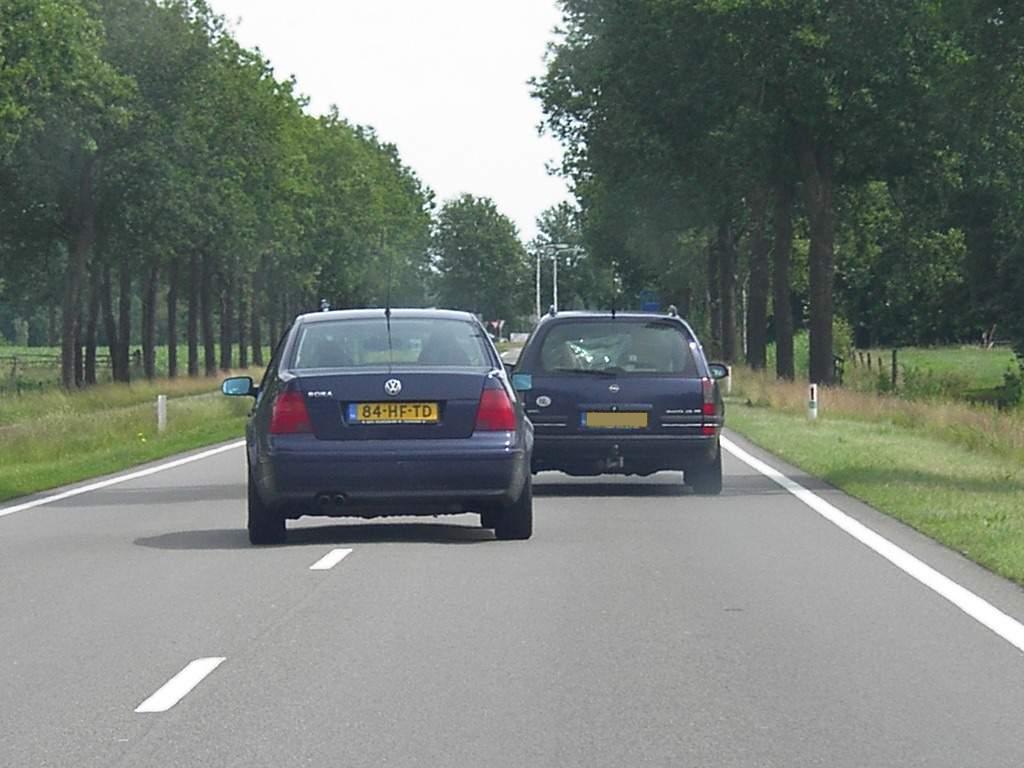 inhalen
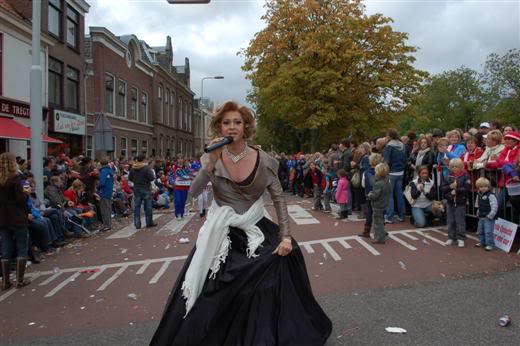 aan de kant
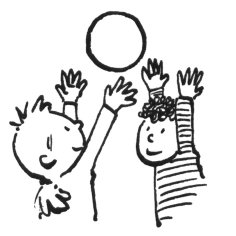 gelijk
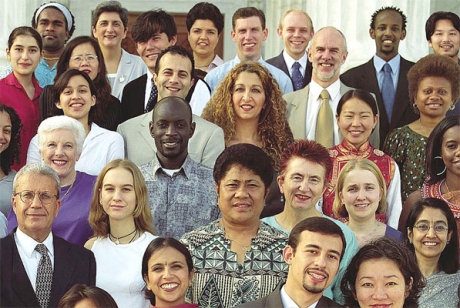 Sommige mensen hebben ….. haar
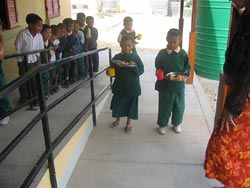 terwijl
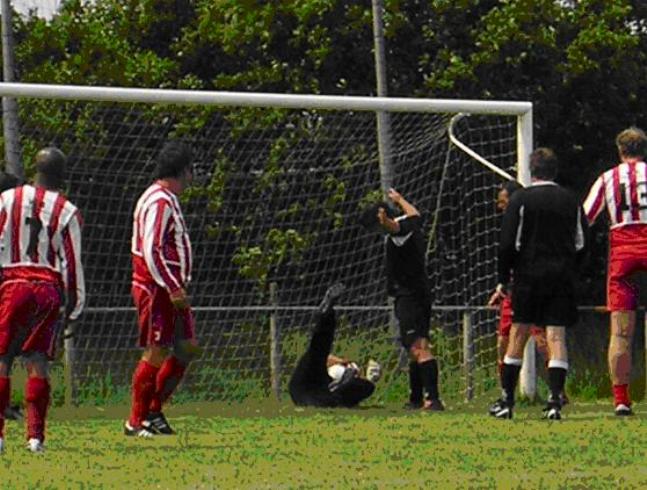 haast - bijna
vanaf
de plek
naar voren
naar achteren
meervoud
de lijn			
de plek			
de trap
meervoud
de lijn			de lijnen
de plek			de plekken
de trap			de trappen
Tweetalcoach/laat zien
Maak een team met je schoudermaatje
Lees voor wat er op het kaartje staat
1 leerling leest, de ander doet wat er staat
Na ieder kaartje wisselen
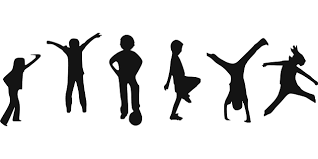 Grammatica
Wat ga je leren?	De tel-er 
Wat heb je nodig?	 	Kaartjes met stippen erop
Zoek iemand die…
1.  Ieder kind krijgt een kaartje
2.  Tel de stippen op het kaartje
3.  Loop rond en zoek iemand die samen       
       	met jouw kaartje 10 stippen heeft
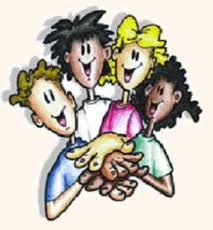 Werkblad
Zet een rondje om de tel-er
Trek een pijl naar het woord dat erbij hoort

Klaar? Maak nog 4 zinnen met de tel-er
Wat heb je geleerd?
Denktijd  vertel
Dag 5
Weet je nog?
precies  -  ongeveer
haast   -   bijna
inhalen
terwijl
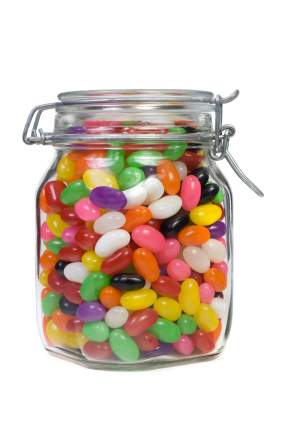 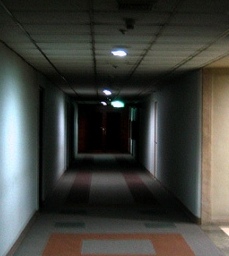 het einde van de gang
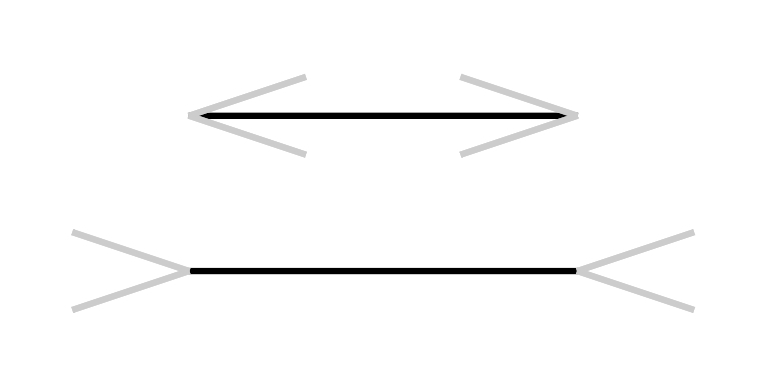 de lijn
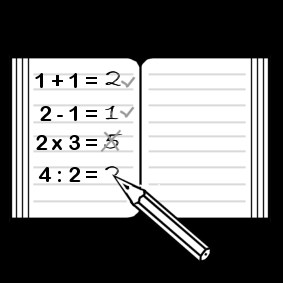 het rekenschrift
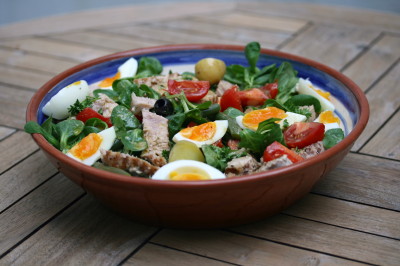 de salade
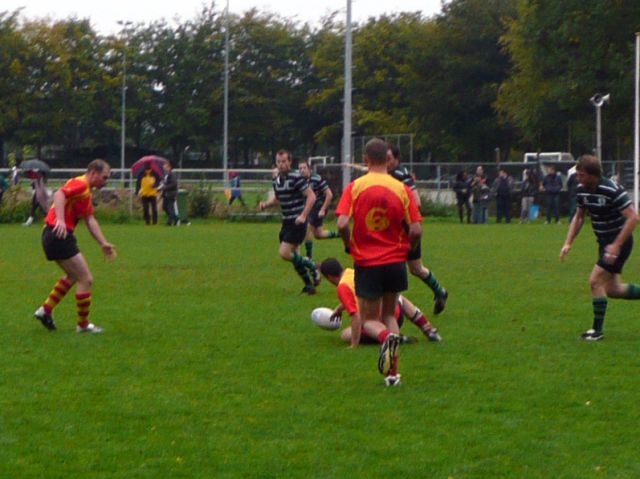 de wedstrijd
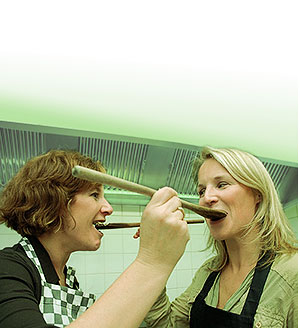 smaken
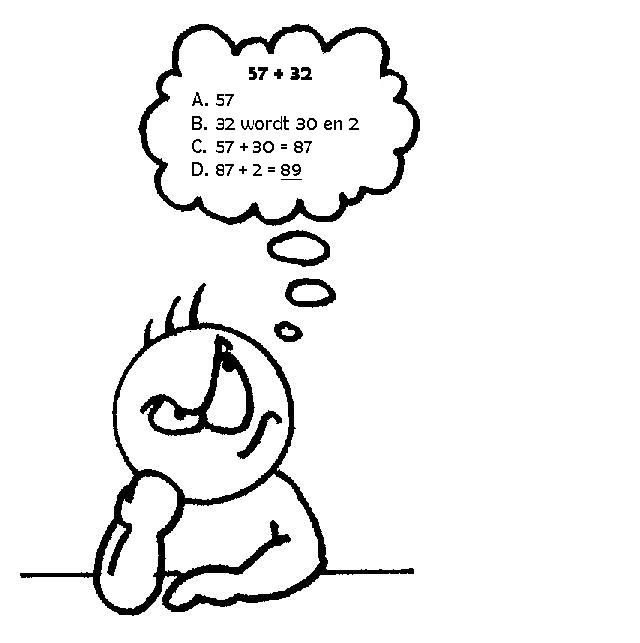 uitrekenen
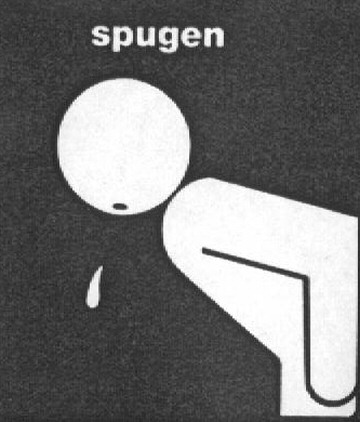 uitspugen
Bijvoeglijk naamwoord
Wat gaan we doen? Binnen- /buitenkring
Maak een binnen- en buitenkring
Binnenkring zegt een zin met bijv.nw erbij
   bijv: de poes is dik   
Buitenkring zeg het bijv.nw ervoor +e
   bijv: de dikke poes
Binnenkring draait door
Na aantal zinnen omwisselen
Wat hebben wij geleerd?